Determination of CEBA’s Beam Energy(eP, ARC energy, spectrometers, spin precession)
Joe Grames, Douglas Higinbotham, Yves Roblin, Michael Tiefenback, and Rey Torres
The 6 GeV Era eP Device
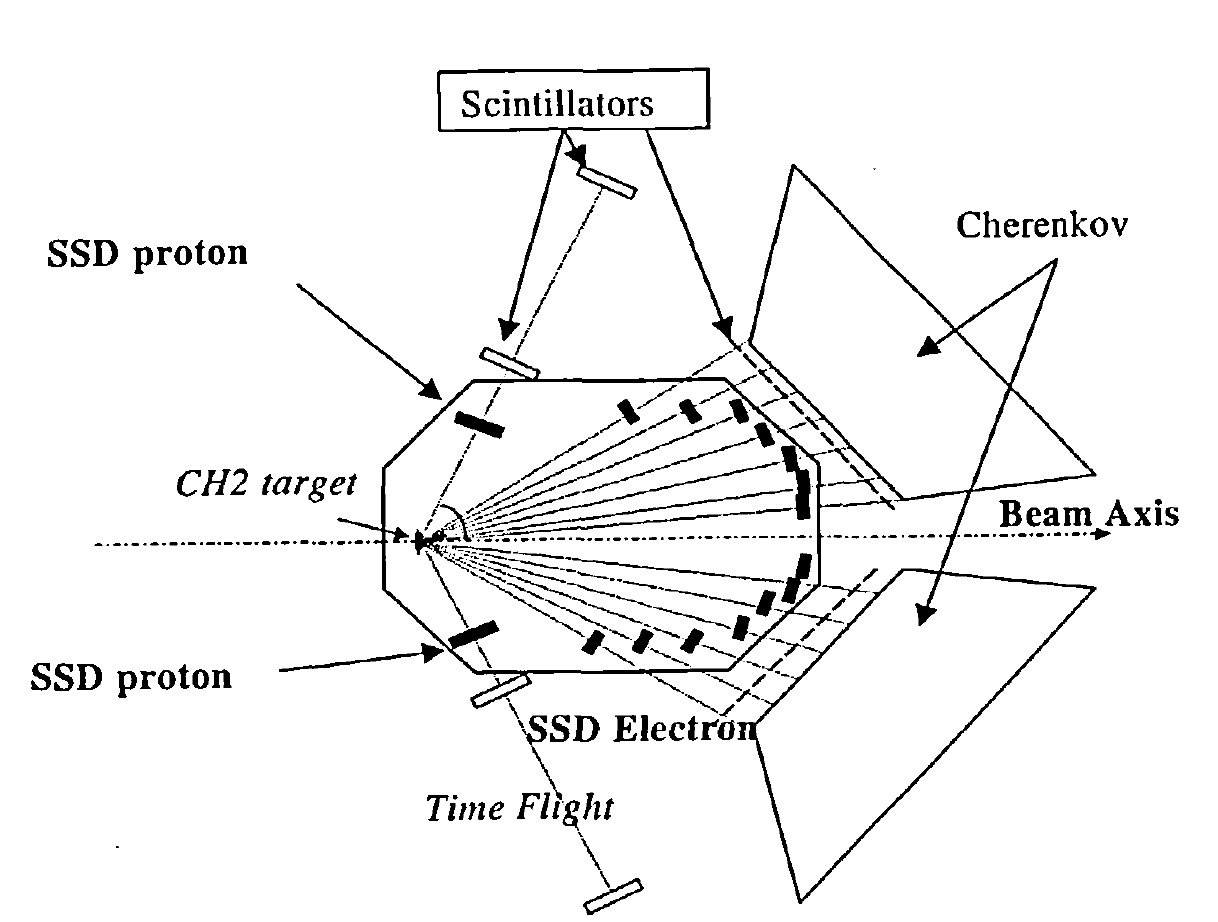 Elastic scattering from a thin foil of hydrogen rich material (i.e. a thin plastic tape ) 
Precisely determined angles using silicon strip detectors (SSD).
Provided absolute energies at the ~4E-4 level.
The target material would didn’t last very long in a high radiation environment.
Photo of eP System In Hall A
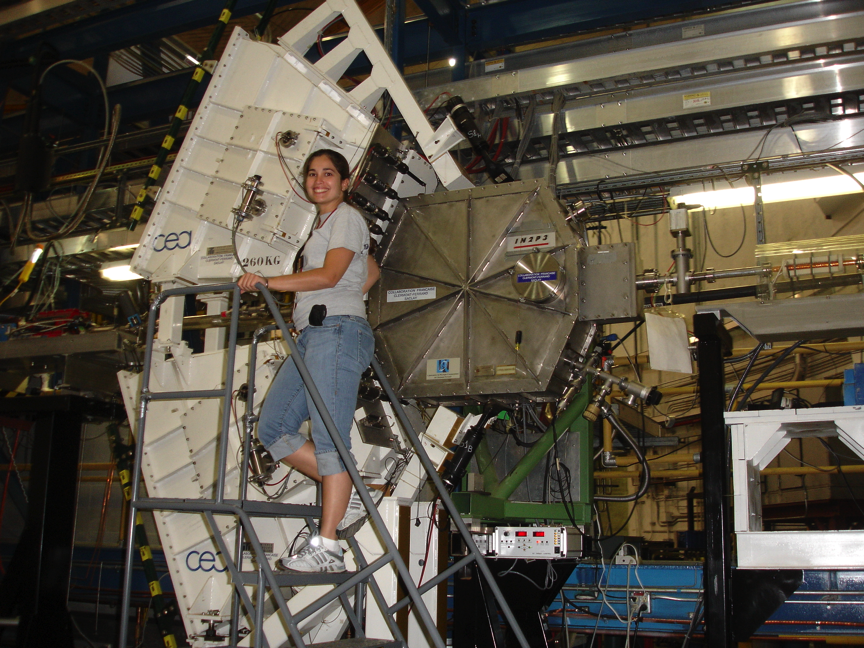 ARC Energy Measurements
Makes Use of The Eight Dipoles That Bend Beam From Acc. Into Hall A
And a 9th sister dipole that is connect in series with the other eight
Angle Measurements 
HARPS (we can now do HARP scan with pulse beam, in 6 GeV era needed CW)
Beam Position Monitors (BPM)
Quadrupole Centering
Checked by turning on and off the magnets
Makes Orbit Corrects Negligible
Bdl Measurements
Map the 9th dipole to make best estimate of the other 8 dipoles (located in the tunnel).
Use NMR to get an absolute field calibration & coils for the integral
To leading order (with beam quad. centered ) p of the beam given by:
Higher order corrections (such as sync. radiation) added in full calculations.




By turning the quadripoles off (dispersive optics) the corrections are minimized.
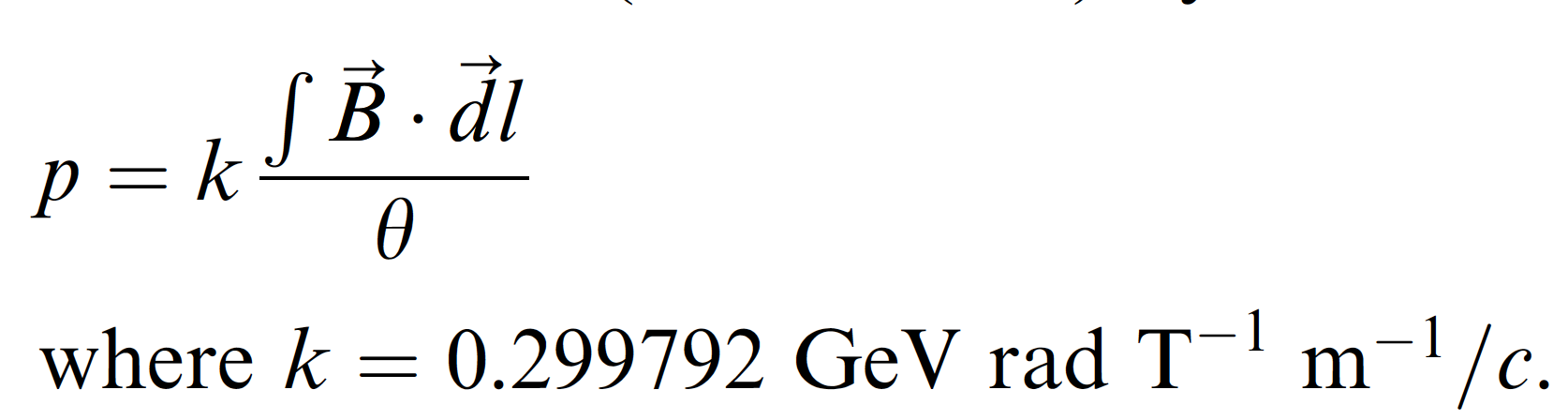 ARC Energy Layout
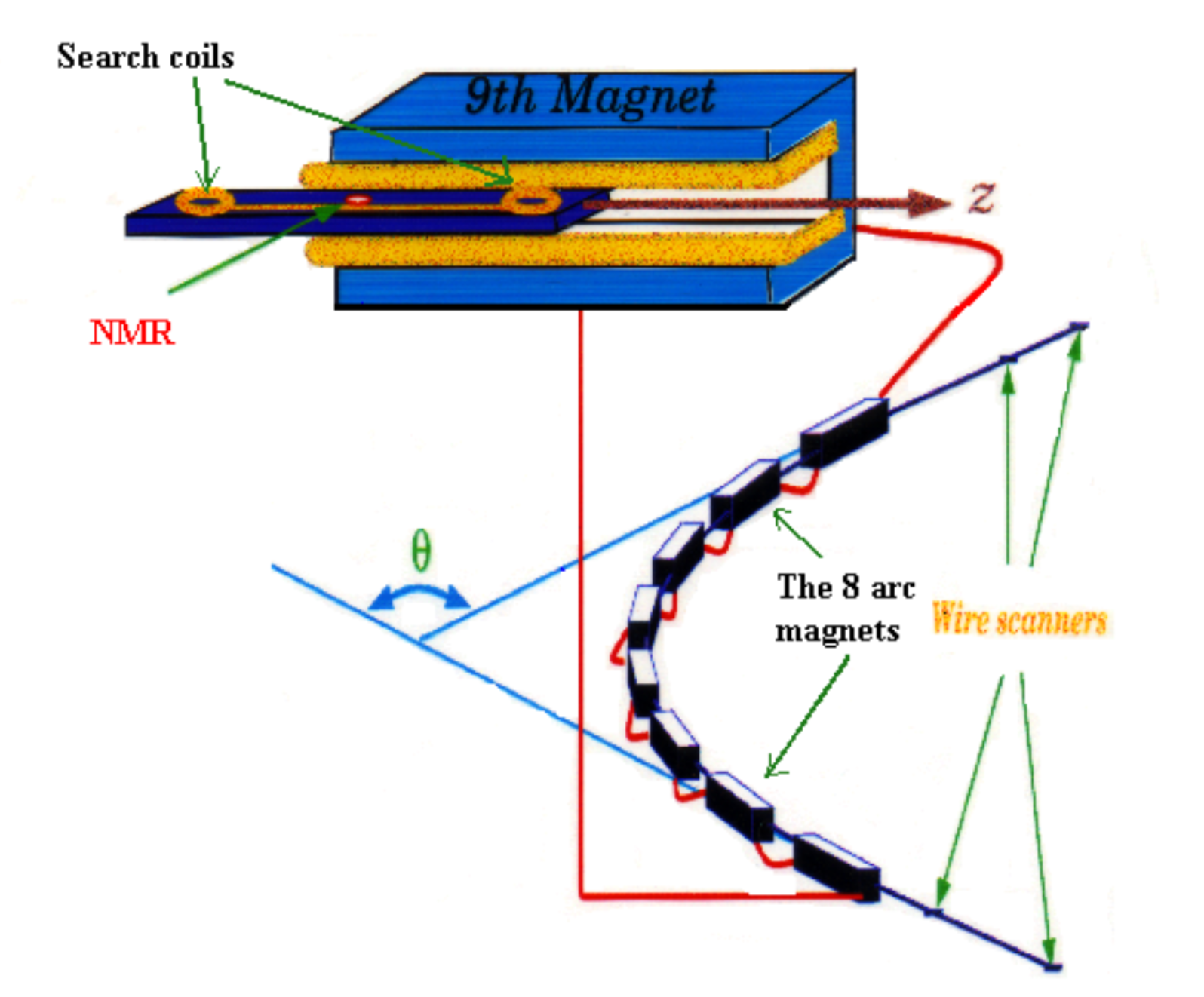 Coils
8 ARC
Magnets
HARPS & BPM’s
Electromagnetic Induction & NMR to get Bdl
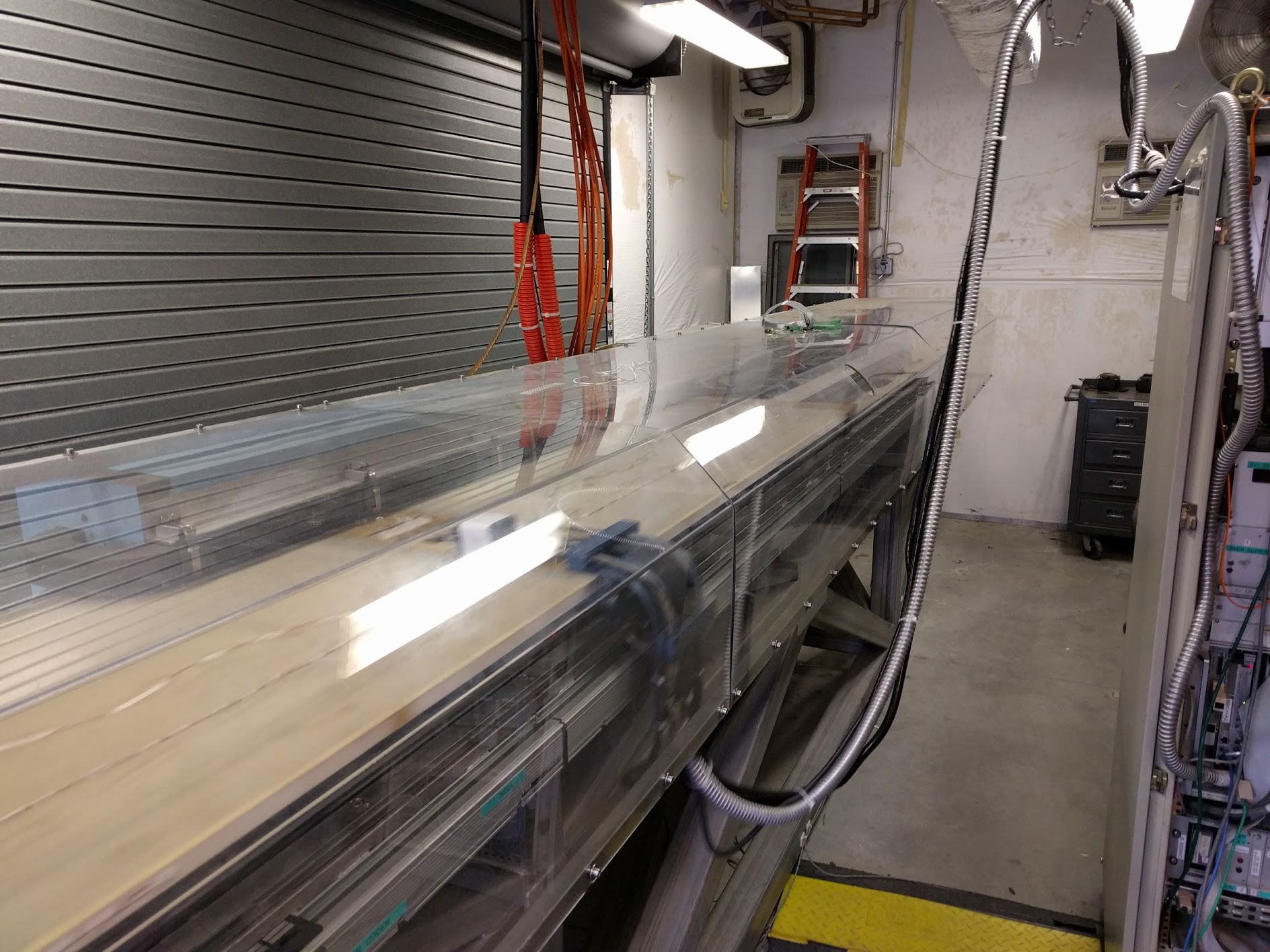 High Current Power Cables
Table Moves With Stepping Motor
3 Meter Long 9th Dipole
NMR PROBES For Calibration
Coils For Field Integration
NMR Measurements
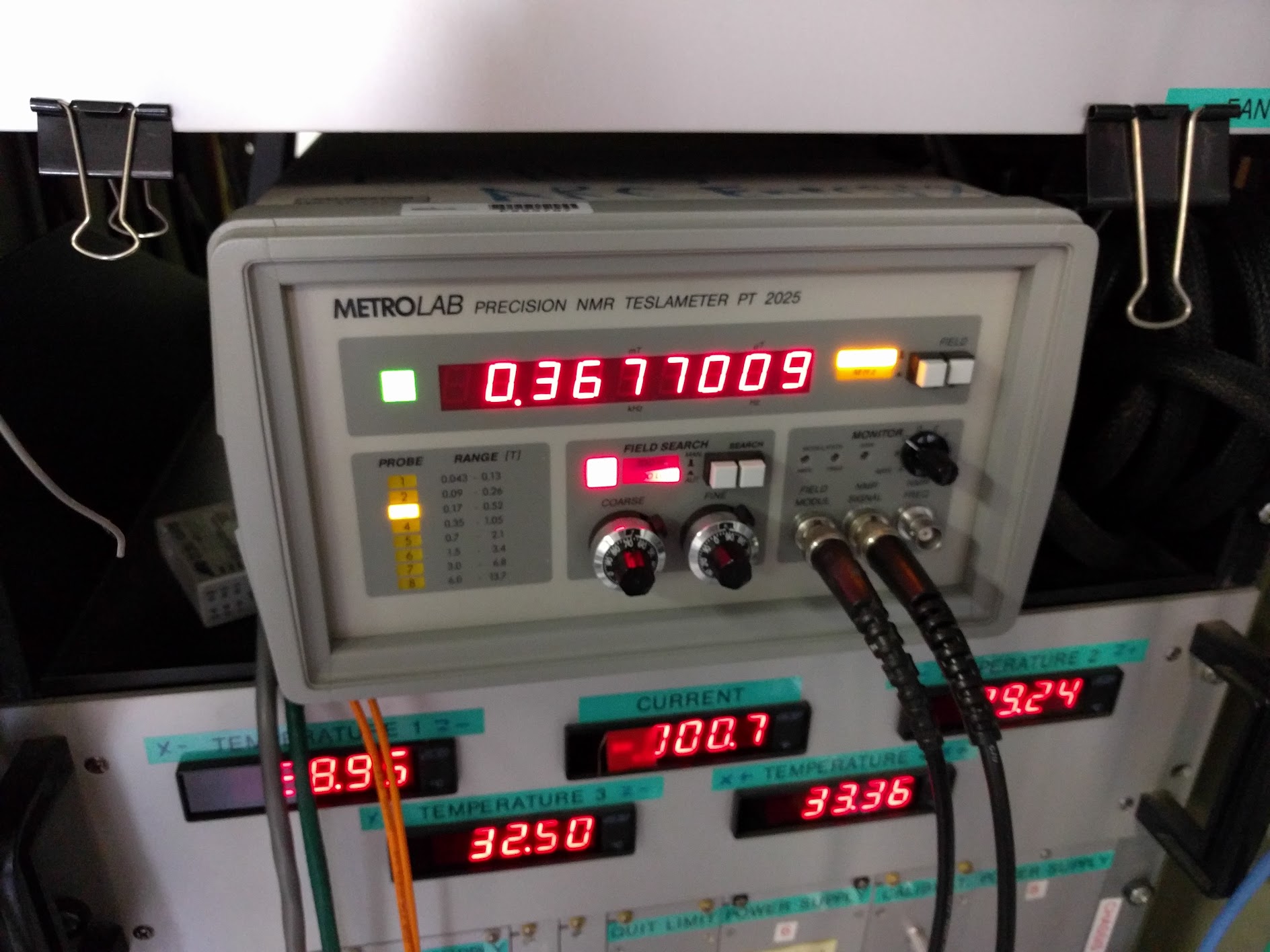 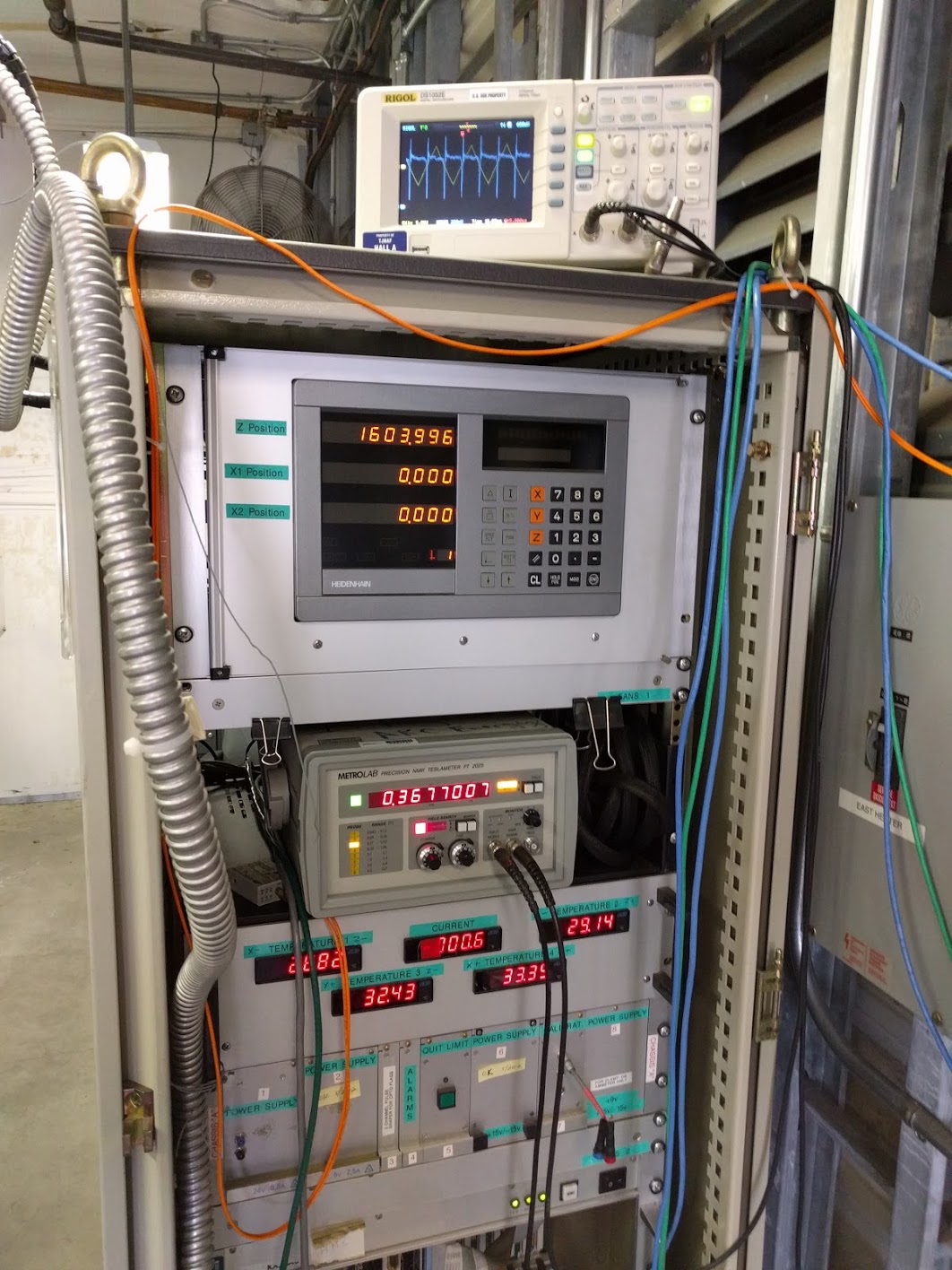 NMR can stay locked while the probe
is moving through the dipole.   

This is only possible due to the
very homogenous field of the magnet.

Use coils to determine change from the 
ideal NMR field x 3m.
Example Bad Orbit with Quadrupole Steering
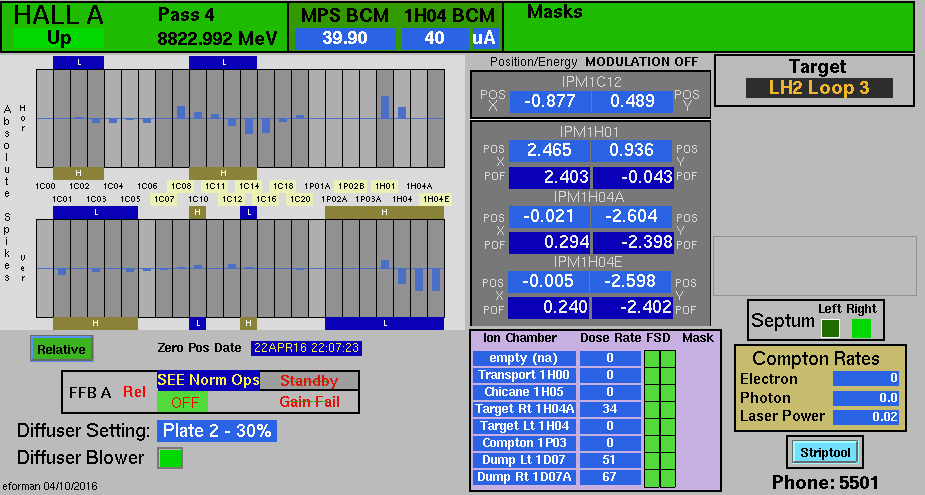 Note the 8823 MeV was used initially to set the Wien for 4th pass.
The Hall A ARC measurement found the energy to be 8842 MeV.
Near Ideal Orbit With Quads Off
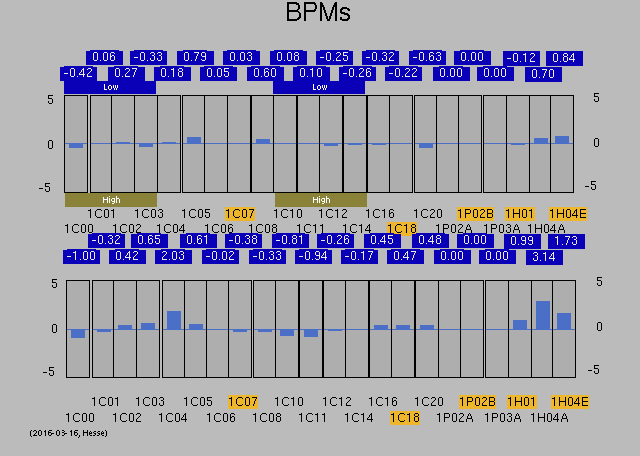 Published 6 GeV ARC and eP Results
F. Krcher et al., IEEE Trans. On Applied Superconductivity 10 (2000) 1427.
From these measurements and more, Mike Tiefenbach created an orbit corrected,
real time beam energy.    This was extremely useful, but the magnets and power supplies were changed / moved / remapped as we went from 6 GeV to 12 GeV.

The Hall A ARC mapper was not changed.   Hall A even still have C-shaped dipoles.
A Tail of Two ARC Dipole Strings
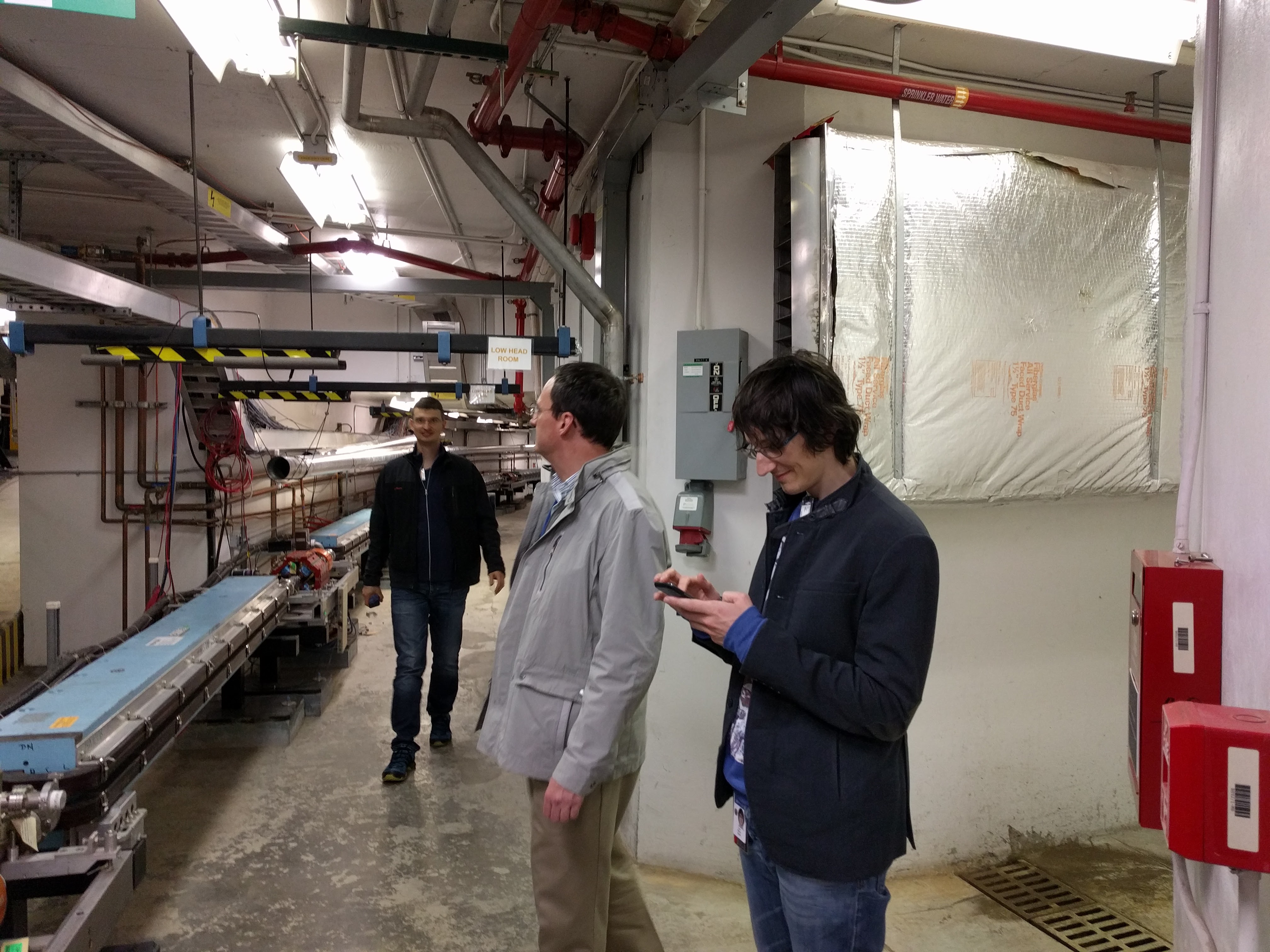 Hall C ARC dipoles were upgraded to 
H-shape while Hall A ARC was left as
C-shape magnets.
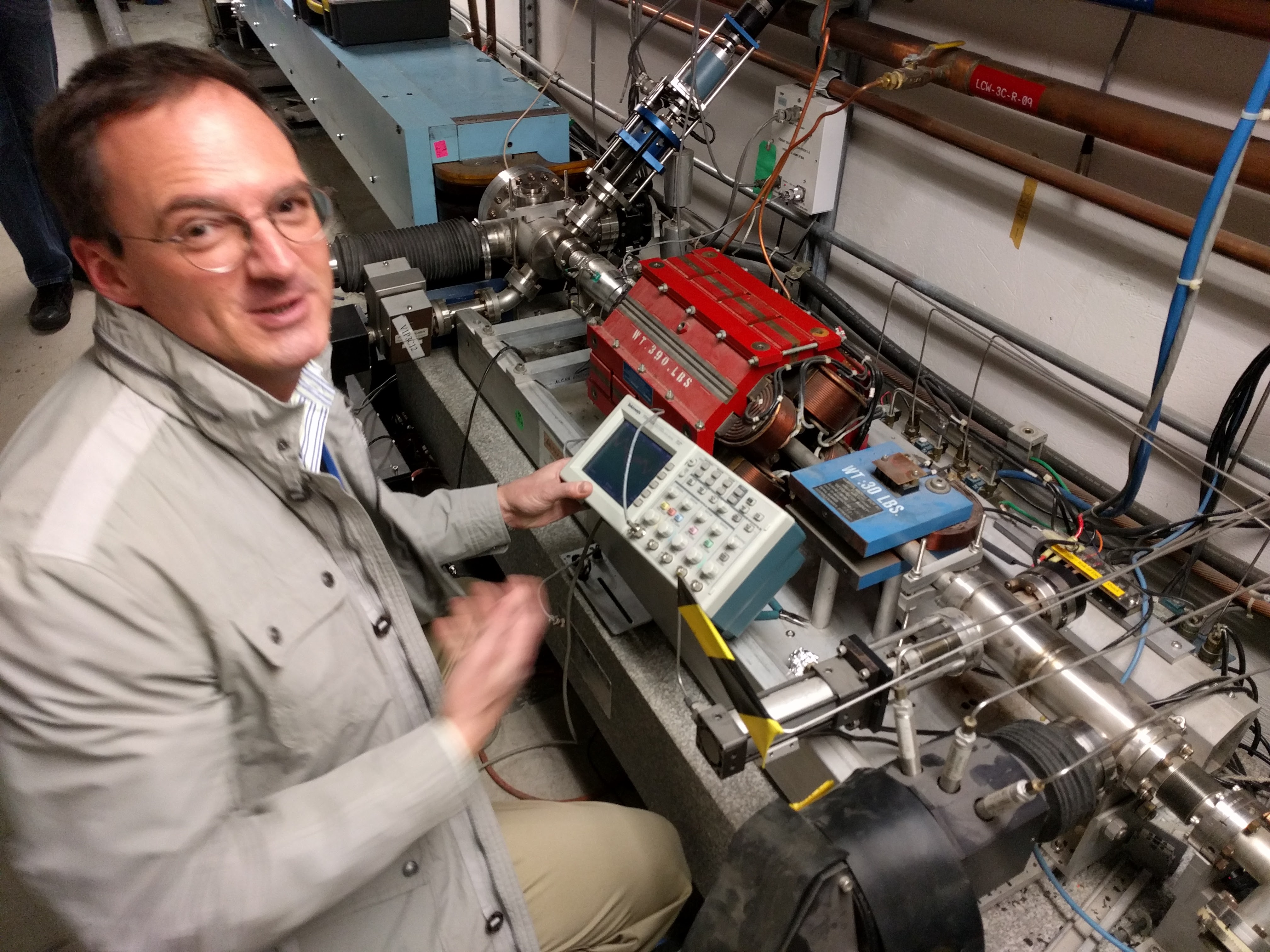 12 GeV ARC Energy Measurements
1st Pass Measurements
https://logbooks.jlab.org/entry/3429708 (dispersive)
2.222(1) GeV vs. 2.218(2) GeV epics Calc. (aka Tiefenbach energy)
1.0018 scale factor  to convert Tiefenbach energy (a.k.a. hallap)  
Systematic uncertainty on the new energy is 5E-4 
 3rd Pass Measurements
https://logbooks.jlab.org/entry/3446303 (acromatic)
https://logbooks.jlab.org/entry/3432968 (dispersive) 
6.427(3) GeV Measured vs. 6.407(6) GeV epics. Calc.
1.003 scale factor

4th Pass Measurements
https://logbooks.jlab.org/entry/3448841 (dispersive) 
8.520(4) GeV Measured vs. 8497(8) GeV epics calc.
1.003 scale factor

5th Pass Measurements
https://logbooks.jlab.org/entry/3442118 (acromatic)
 https://logbooks.jlab.org/entry/3443032 (dispersive)
10.587(5) GeV vs. 10.589(10) GeV epics calc.
Serendipitous agreement ( saturation & sync. radiation effects )

NOTE:  Energy does shift vs. time so best to use epics calc. value and the scale factor to get a run by run beam energy for any given run period.
Elastic Scattering Checks
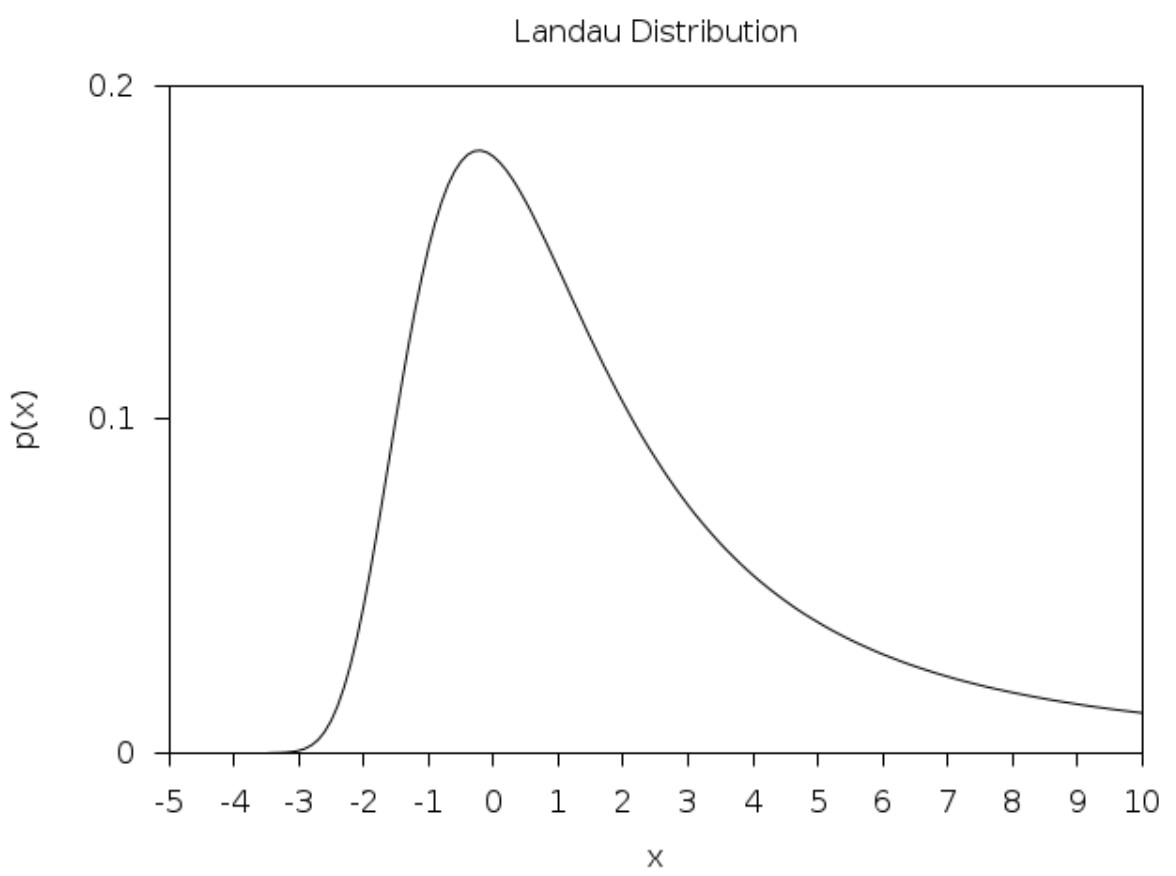 WARNING:  Need most probable energy loss not the mean loss!
Energy loss distribution ~ Landau
Most probable
Mean
Beam energy reconstructed from HRS
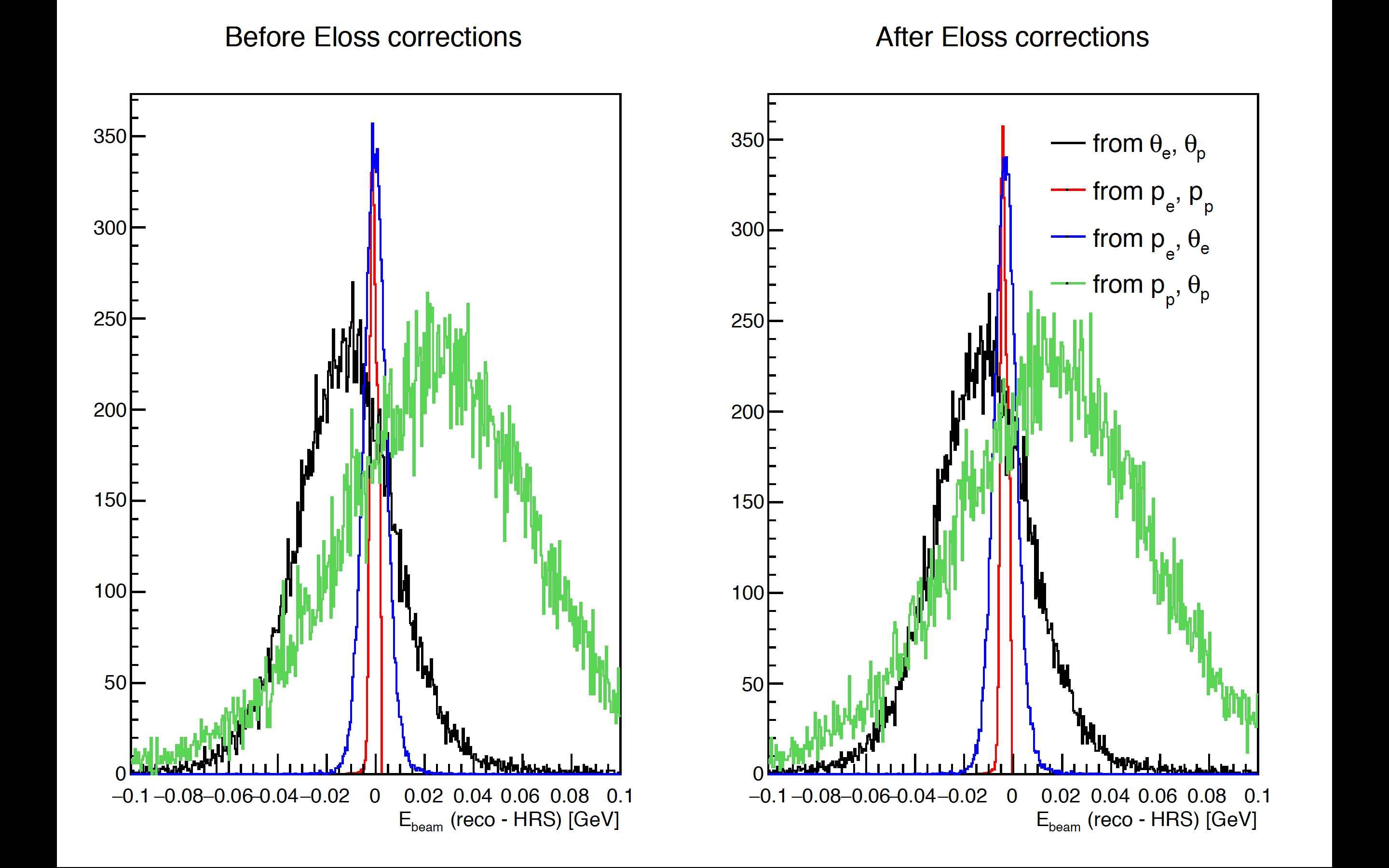 The sharper distributions are scaled down for comparison with wider ones.

The distributions that are more off-centered (and additionally broader) are those that depend on the proton scattering angle.

Next step: try determining the the proton angle from other variables.
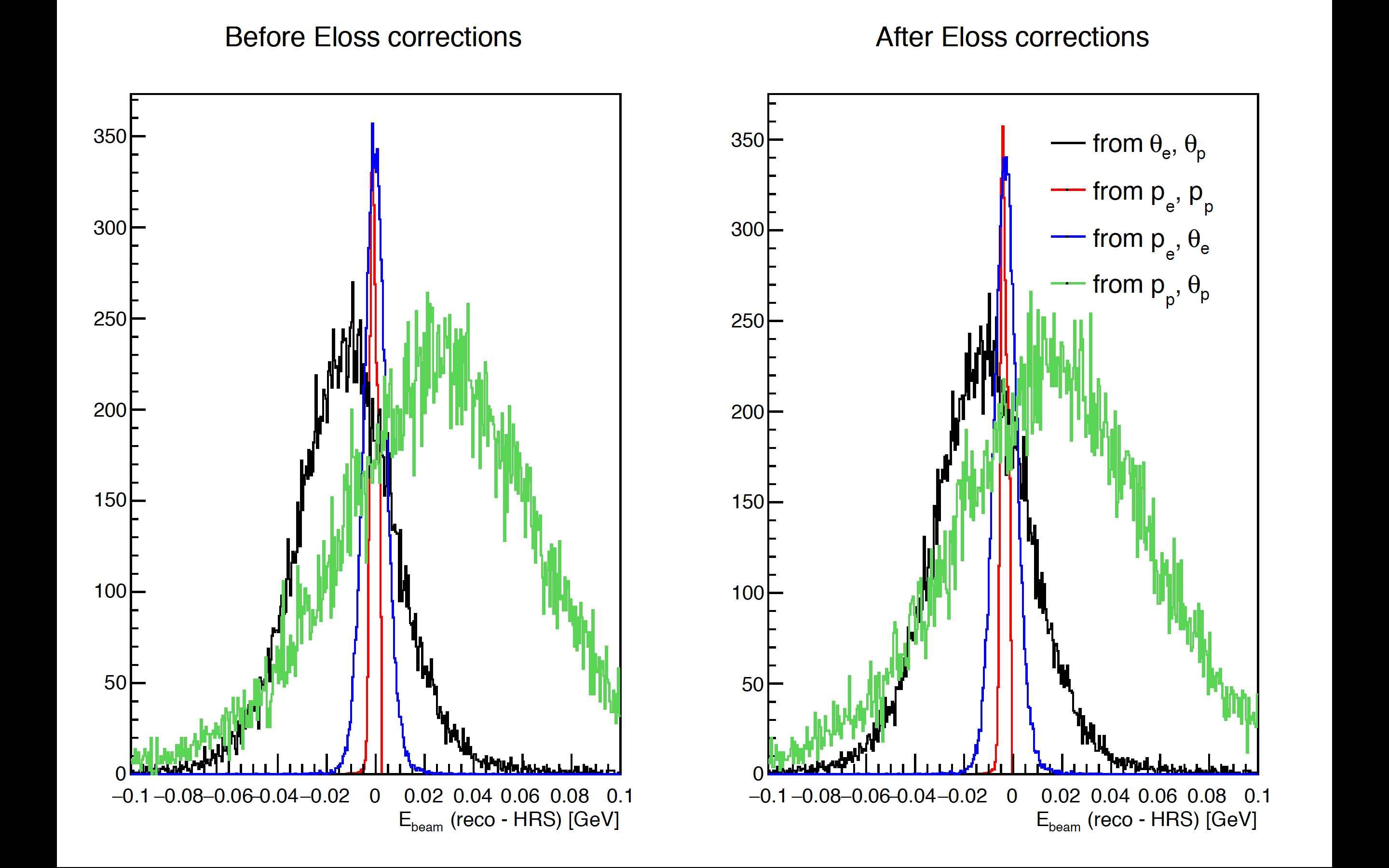 Beam energy reconstructed from HRS
Warning:  HRS momentum is calibrated the beam energy, so this show consistency.
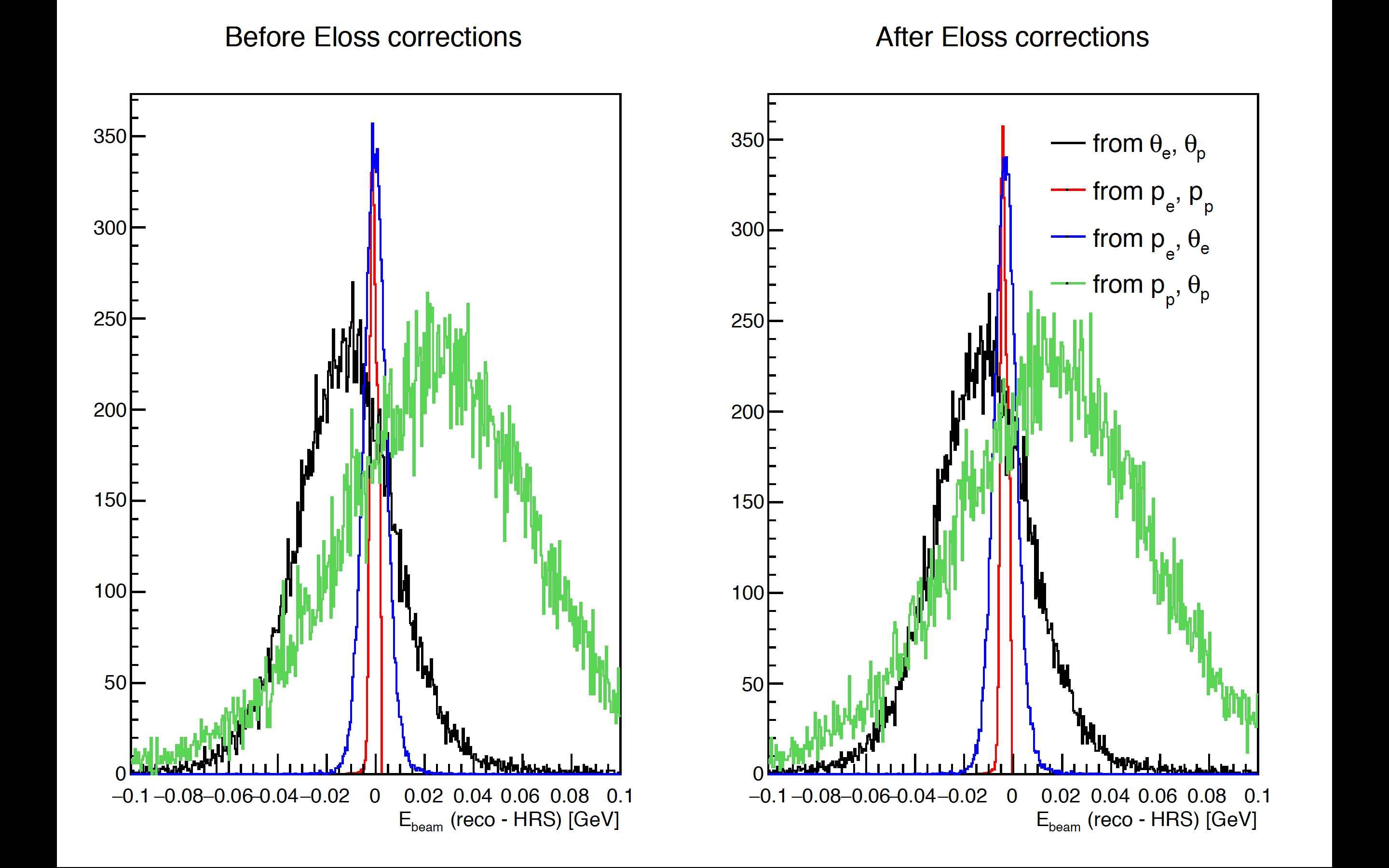 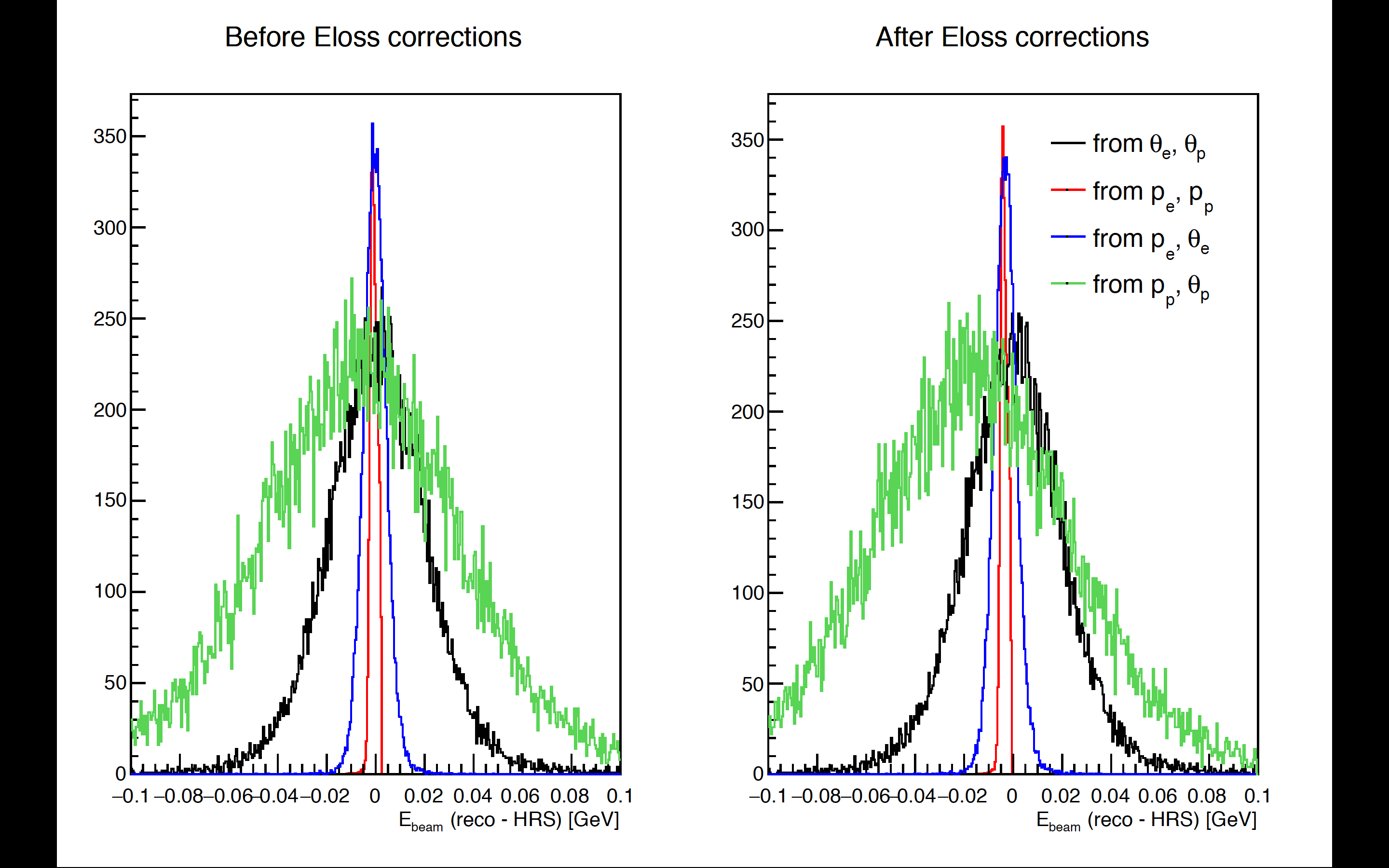 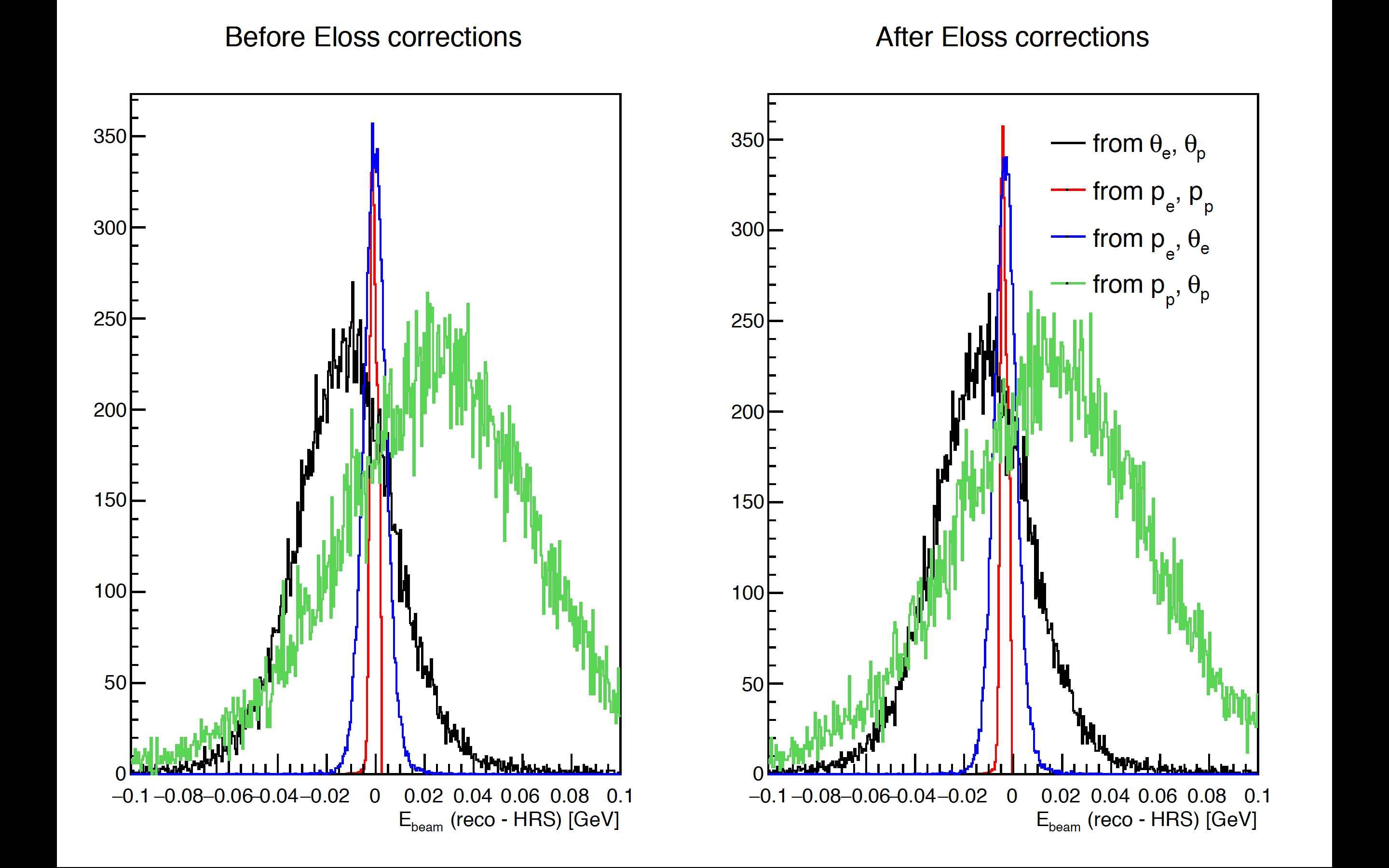 Correcting proton scattering angle
Still Need An Independent Check
During 6 GeV we had ARC and eP measurements as well as the Hall C spectrometer scan.
The eP setup is gone and spectrometer scans are tricky (easier to use the beam energy to calibrate the spectrometers)
Spin precession provides a quick check of our knowledge of the beam energy.
Spin Precession in CEBAF
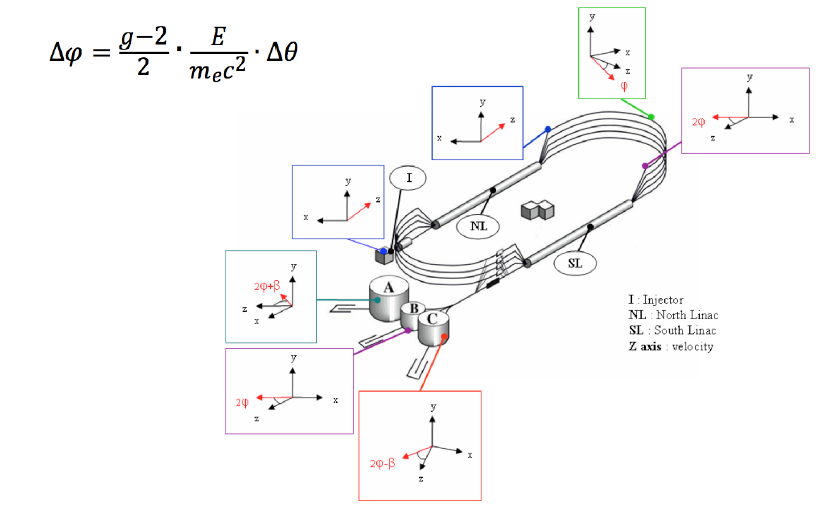 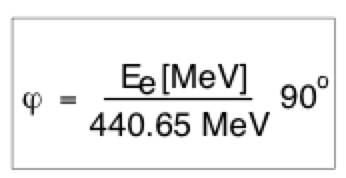 Beam Energy from Spin Dance
A way to check the ARC energy measurements is to use them to make Wien angle predictions.
Prediction Based on ARC Energy
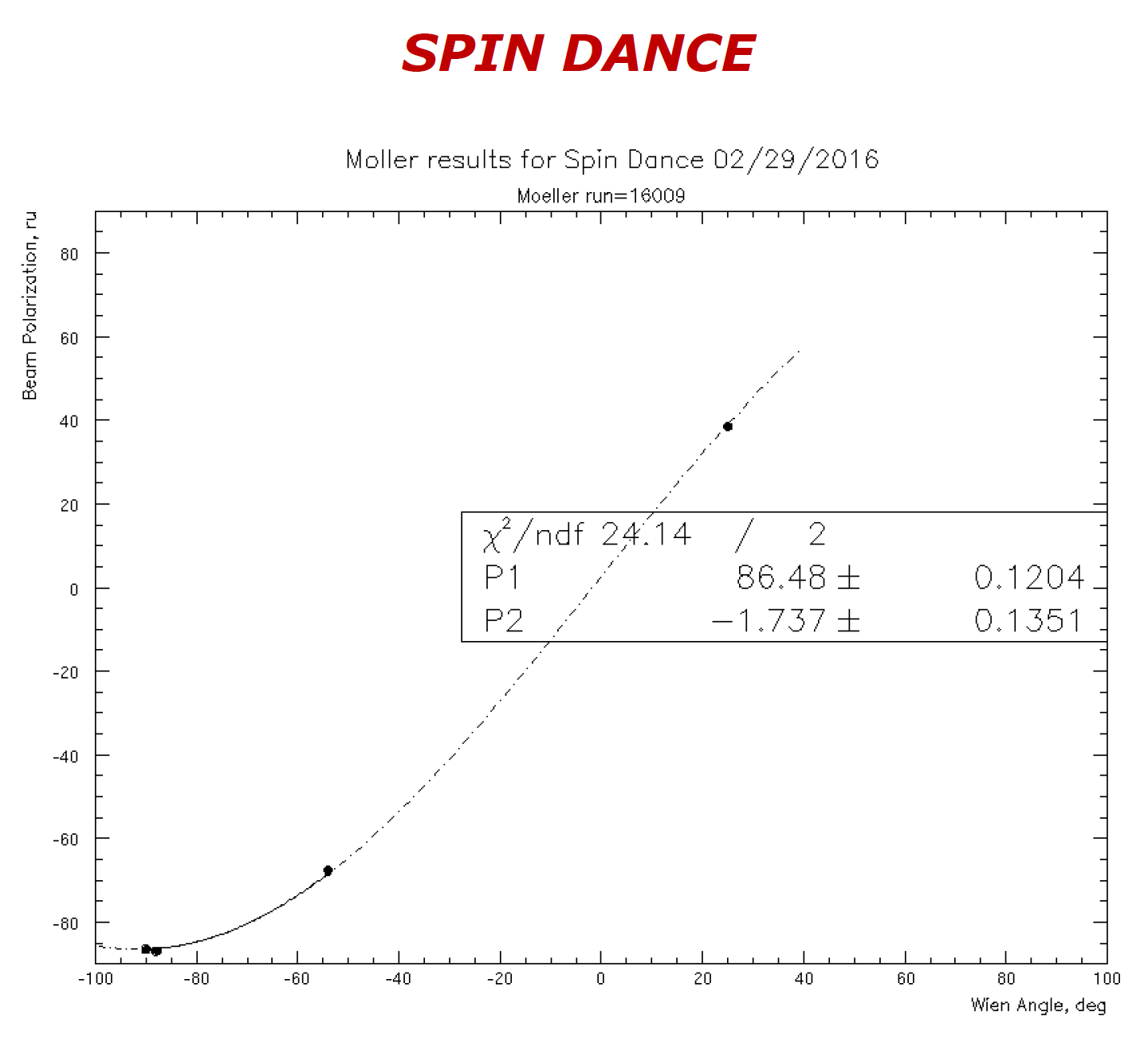 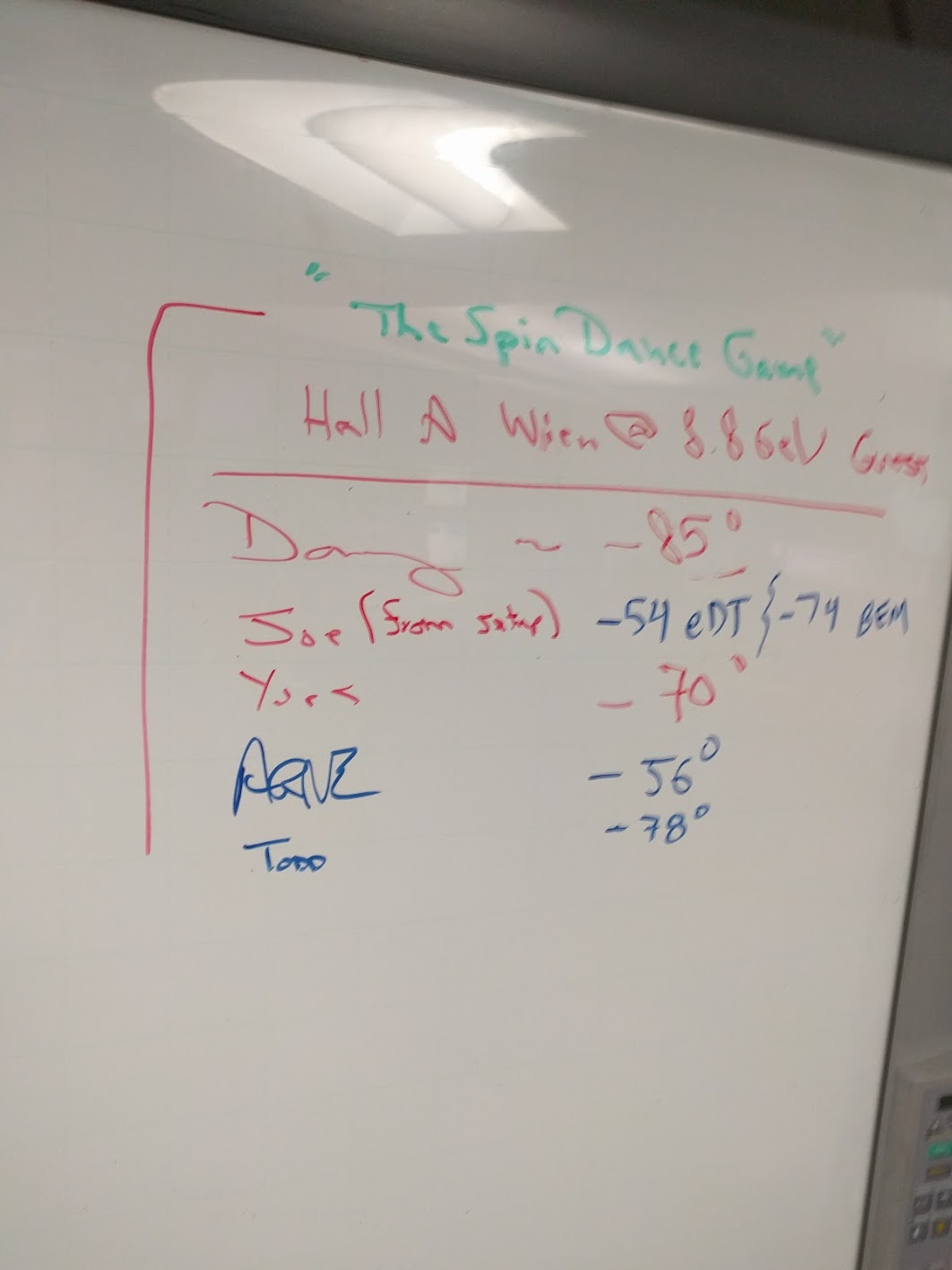 Fit of Moller data gave 86.5 degrees
For 11 GeV we just used the ARC energy results & Joe’s full model (including sync. Radiation) 
and we transported full long. polarization the first try.   (with >20k degrees of total precession!)
Since the results, we have been getting near full polarization by simply using the ARC energy.
Run by Run Beam Energy
Thank to Rey Torres (MIT) For Providing Example Images
Energy measured with ARC in dispersive mode (i.e. all the quadrupoles turn off) very precise.

Typical running done in acromatic mode and the energy can shift during a run. 

Need to determine the run by run (or even event by event) beam energy being careful to check EPICS information
Plotting Tiefenbach 6GeV Beam energy (MeV)
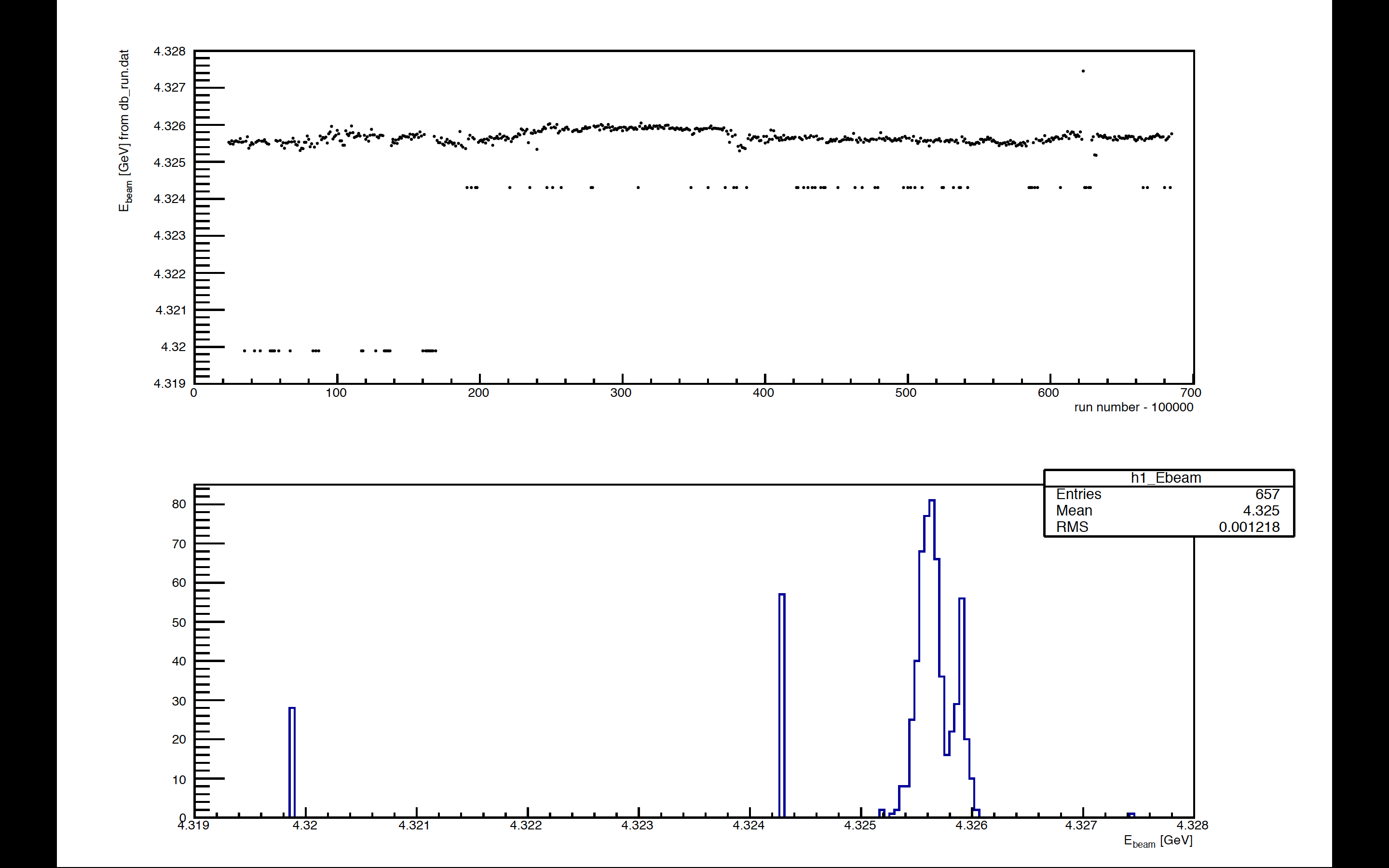 Energy (MeV)
Orbit Corrected Energy!
Run number
Next step: remove all runs flagged as “bad” (cosmics, CODA tests, ‘junk’, …)
Counts
Tiefenbach Beam Energy (MeV)
After Removing Junk Runs / Runs Without Beam
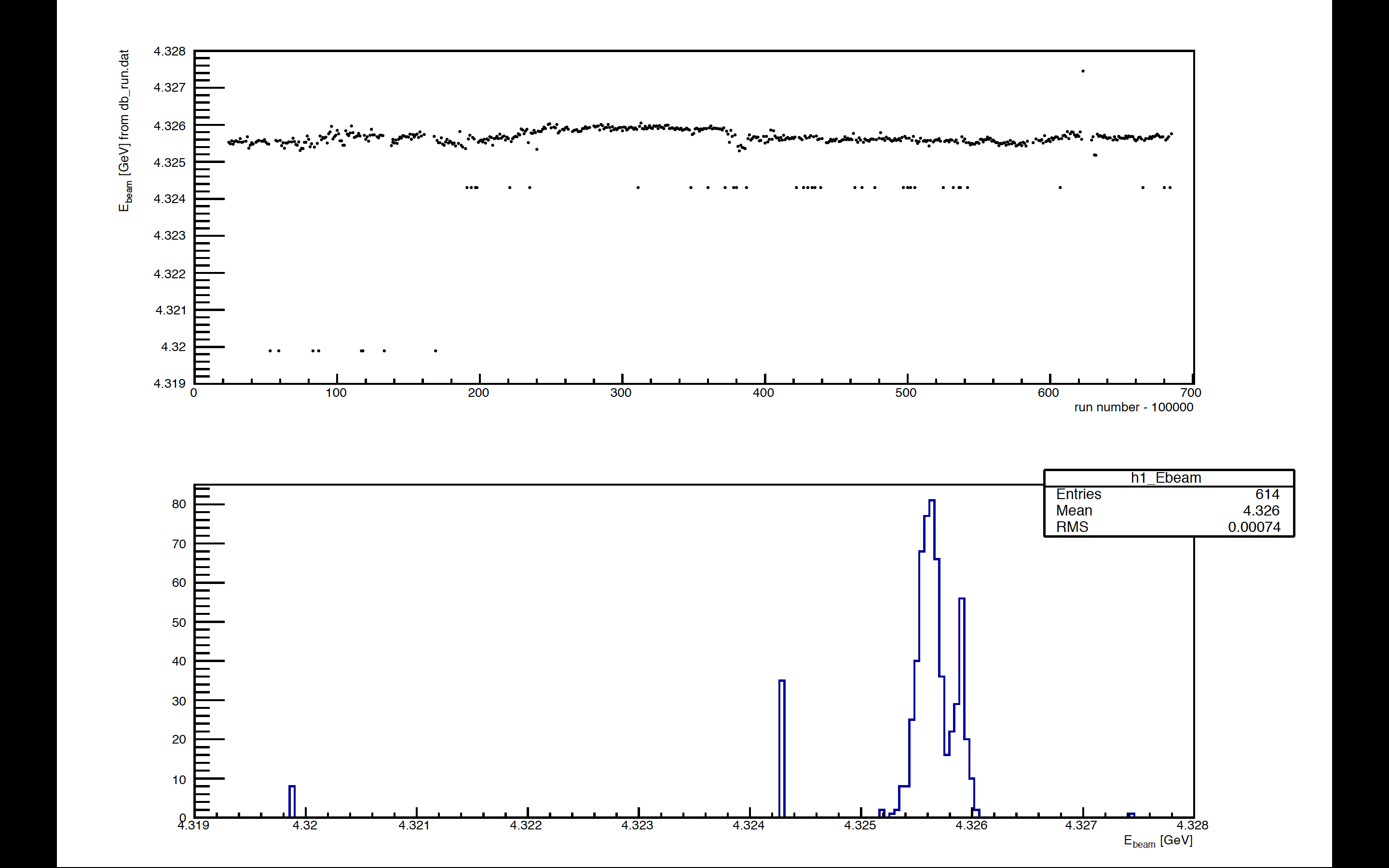 Energy (MeV)
Orbit Corrected Energy
Run number
Next step: for each remaining run with low Ebeam in db_run file, open root files, plot the beam energy:
(E->Draw(“1.0025*HALLA_p”))
and check whether the energy is 
valid or not.
Counts
Tiefenbach Beam Energy (MeV)
ARC Corrected Beam Energy
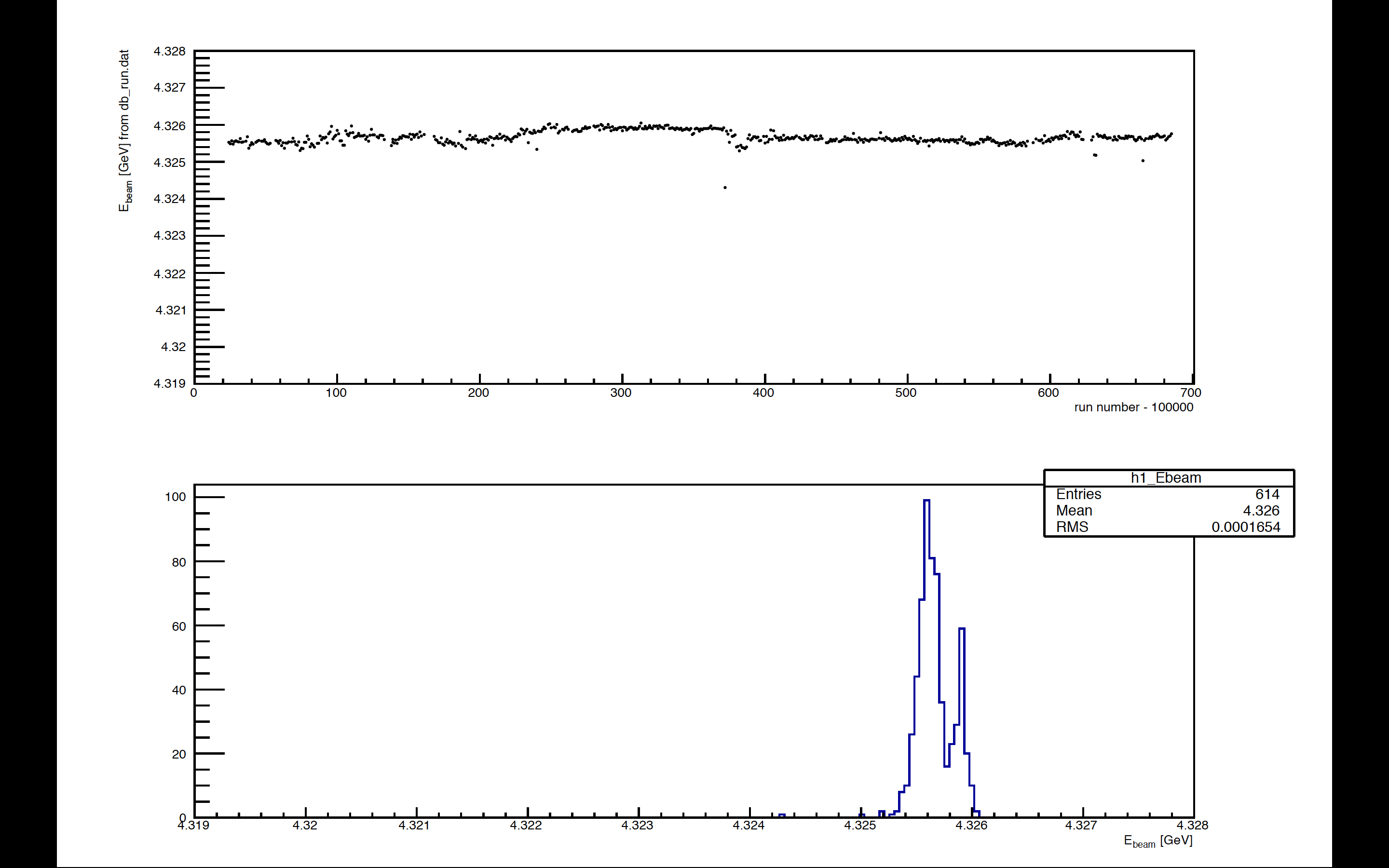 Energy (MeV)
Run number
100665
Deuterium run flagged as good
100372
Dummy run during beam studies
Counts
Tiefenbach Beam Energy (MeV)
Now Clearly See A 400 keV Shift (~1E-4)
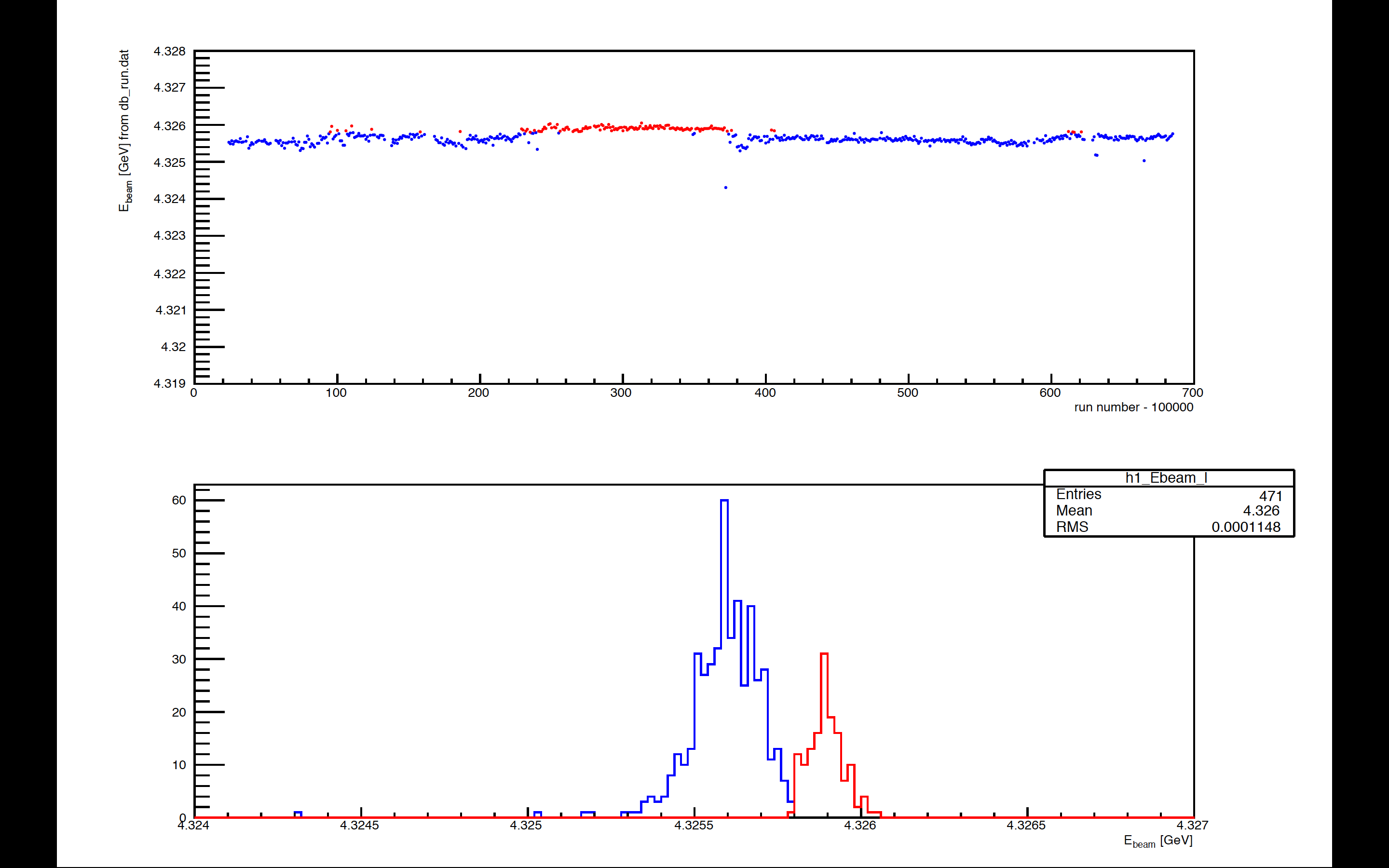 Energy (MeV)
Run number
Counts
Tiefenbach Beam Energy (MeV)
Current Status
The Tiefenbach energy in the start and end of runs is based on 6 GeV calibrations, but it does correct for orbit shifts when valid (i.e. when correction not exactly zero).
ARC energy measurements show a systematic scale factor between the 12 GeV energy and the “6 GeV era” epics value.   WARNING:  There is more then one Hall A energy in EPICS!
CEBAF spin is being set uses ARC energy and has worked amazingly well.
Hall A & B mini-spin dances show ARC energy and energy by spin agree at the 5E-4 level.
Upcoming Calibrations
Working with Yves and Mike to do a cross calibration of accelerator arc 1 & 2 and Hall A & C arcs.
Idea is used 1st pass beam but with SL off so all four arcs would see the same energy.
This would let us tie all the arc measurements together and then we just need to know the absolute scale factor.
We could also do elastic scattering measurements with the spectrometers and perhaps even get the tritium elastic measurements done.
And of course we want to do a Hall A & C spin dance!
Further Reading
J. Berthot and P. Vernin, Nucl. Phys. News 9 (1999) 12http://dx.doi.org/10.1080/10506899909411146.

C. W. Leemann, D. Douglas, and G. Krafft, Ann. Rev. Nucl. Part. Sci., 51 (2001) 413 http://dx.doi.org/10.1146/annurev.nucl.51.101701.132327.

J. Alcorn et al. Nucl. Instrum. Meth.  A522 (2004) 294-346 http://dx.doi.org/10.1016/j.nima.2003.11.415.

J. M. Grames et al., Phys. Rev. ST Accel. Beams, 7 (2004) 042802 http://dx.doi.org/10.1103/PhysRevSTAB.13.069901. 

D. Higinbotham, AIP Conf. Proc.  1149 (2009) 751 and PoS PSTP2013 (2013) 014  http://dx.doi.org/10.1063/1.3215753, http://dx.doi.org/10.22323/1.182.0014.